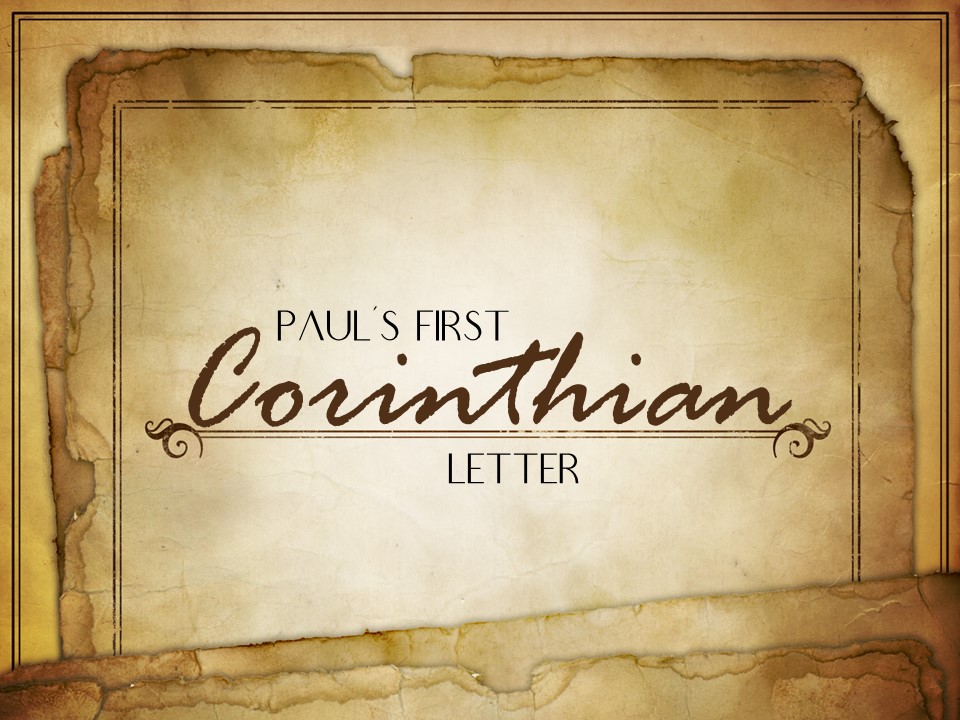 Paul’s First
Corinthian
letter
Authorship

The Apostle Paul wrote this letter.

"Paul, called to be an apostle of Jesus Christ through the will of God" (I Corinthians 1:1).

Paul wrote this epistle possibly in the spring of the year AD 57 from Ephesus.
Corinth

The city of Corinth was a Roman colony, located on the Isthmus of Corinth. 

This was on the principle trade route of the Roman Empire, from east to west. 

Through the nature harbors of Corinth flowed the commerce of the world.
Corinth

It was the metropolis of Greece and the fourth in size in the Roman Empire, being surpassed only by Rome, Alexandria and Antioch. 

The population was largely Greek, with mixed minorities of Romans, Jews and other nationalities. 

Corinth was called the "vanity fair" of the Roman Empire.
The Corinthian Church

The historical account of the origin of the Corinthian Church is given in the first 18 verses of the 18th chapter of Acts. 

Paul was the founder of the church during his second missionary journey. 

Paul and his companions had gone into Macedonia and Greece and had founded churches at Philippi, Thessalonica and at Corinth.
The Corinthian Church

The loose habits of heathenism clung to many. 

Yet, Paul addressed the church as the church of God, called to be saints, sanctified in Christ Jesus (I Corinthians 1:2).

The membership of the church included slaves as well as free men.
The Purpose of the Corinthian Letter

Paul had sent Timothy to Corinth by way of Macedonia but had not heard from him when a delegation came from Corinth led by Stephanas. 

It would seem that a letter came at the same time from Corinth asking certain questions (I Corinthians 7:1).

From this we discover that carnal people can cover up their carnality asking by theological questions.
The Purpose of the Corinthian Letter

Paul did not hurry to answer their questions. 

Not until chapter 7 did he "Now say: concerning the things whereof ye wrote unto me." 

In the first 6 chapters he dealt with a situation that existed in the church at Corinth. 

He goes right to the root of the trouble first, and then he answers their questions.
The Purpose of the Corinthian Letter

Paul exposes the tragedy of their living in sin and worldliness and applies the positive remedy of the cross of Jesus Christ. 

In the 12th chapter, we read where Paul began to teach of spiritual things (I Corinthians 12:1). 

"Now concerning spiritual gifts, brethren, I would not have you ignorant."
Divisions Corrected By the Cross

1. Key Verse:

"That no flesh should glory in his presence" (I Corinthians 1:29). 

"He that glorieth, let him glory in the Lord" (I Corinthians 1:31). 

In these two verses, we have the key thought for the epistle expressed.
Divisions Corrected By the Cross

2. Salutation:

In the salutation Paul vindicated his apostleship: called to be an apostle of Jesus Christ, through the will of God. 

Paul was not boasting or glorying in the fact that he was an apostle but it was necessary for him to state his authority.
Divisions Corrected By the Cross

Although his church was torn by divisions and man-worship, and in the church there was to be sin found, yet, at the very beginning, the Apostle Paul drew their attention to the fact that they were to be sanctified, set apart, unto God and that their calling, above everything else was to be saints.

We should note that he mentions grace and peace.
Divisions Corrected By the Cross

3. The Faithfulness Of God:

In verse 9 Paul mentioned the faithfulness of God. 

This seemed to be a theme which he carried throughout the epistle, for he comes back to it again in I Corinthians 15:58.
Divisions Corrected By the Cross

4. Division Caused By Exalting Leaders:

In the Corinthian church there were many party divisions and man-worship. 

Largely the Christians getting their eyes upon the preacher and exalting the preacher under whose ministry they had been converted caused the divisions in the church.
Divisions Corrected By the Cross

5. Division Caused By Exalting Human Wisdom:

Paul dealt with this with the preaching of the cross. 

To the worldly wise, the preaching of Christ crucified, and salvation through His sacrifice, was foolishness, but to the believer it was the highest wisdom that one may receive.
Divisions Corrected By the Cross

6. Paul's Statement On Baptism:

Paul had baptized only a few at Corinth. 

This was not because he didn't place importance on baptism, but he took a humble position not taking pride in being able to name large numbers that he had personally baptized.
Divisions Corrected By the Cross

7. Those Whom God Uses: 

The Apostle Paul gives a list of those whom God uses: foolish things, weak things, base things, things which are despised and things which are not. 

God uses the most humble and insignificant so that no flesh may glory in his presence and God is become our wisdom, righteousness, sanctification and redemption so that all glory may be in Him alone.
True Wisdom Imparted By the Spirit

Knowing the strength of Corinthian wisdom and the character of the city, the depths of its sin and the boast of its intellect, he determined that he would not argue or debate with anybody but present the crucified, risen Lord in the conviction that if he lifted Jesus up, Jesus would draw all men unto him.

 The Apostle Paul had to get out of the picture so that people would forget the personality of the preacher and get their eyes upon Jesus.
True Wisdom Imparted By the Spirit

There must be a life willing to be crucified, to retreat from its won cleverness and wisdom from its own efforts, and rest entirely upon the anointing of the Holy Spirit.

Faith shall stand, not in the wisdom of man, but in the power of God. 

The preacher must preach not what the people want, but what they need.
True Wisdom Imparted By the Spirit

The Christian is not a fool. 

He has an enlightened mind and he is speaking wisdom to those who can understand, speaking the wisdom of God in a mystery.

The natural man cannot understand the things of the spirit of God simply because he has never received of the spirit of God.